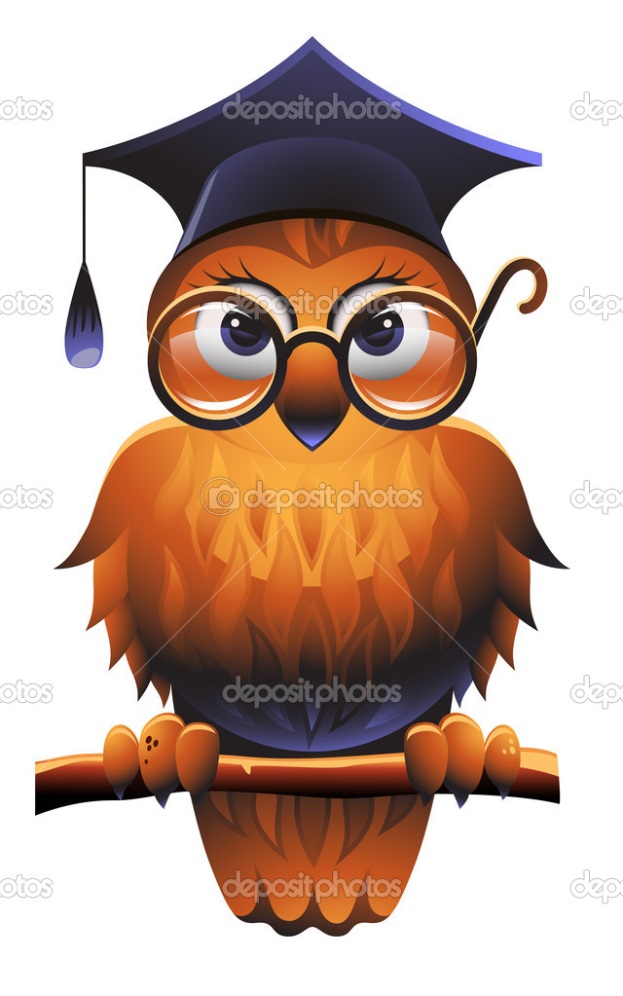 Викторина
«Спорт, здоровье, красота»
1
1
1
1
2
2
2
2
3
3
3
3
Повтор
Бонус
Правила игры
Правила игры
Цвета:
Красное поле   -    Правила 
Коричневое поле    -   Спорт
Зеленое поле   –   вопросы по ЗОЖ
Синее поле   –   вопросы по Олимпийским играм;
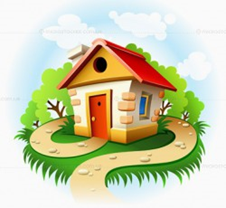 Олимпийские игры
Где проходила зимняя Олимпиада в 2014 году?
А – Сочи
Б - Москва
В - Япония
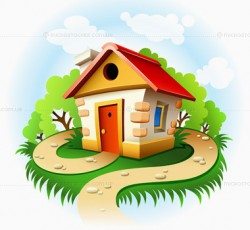 Олимпийские игры
Что собой представляет эмблема Олимпийских игр?
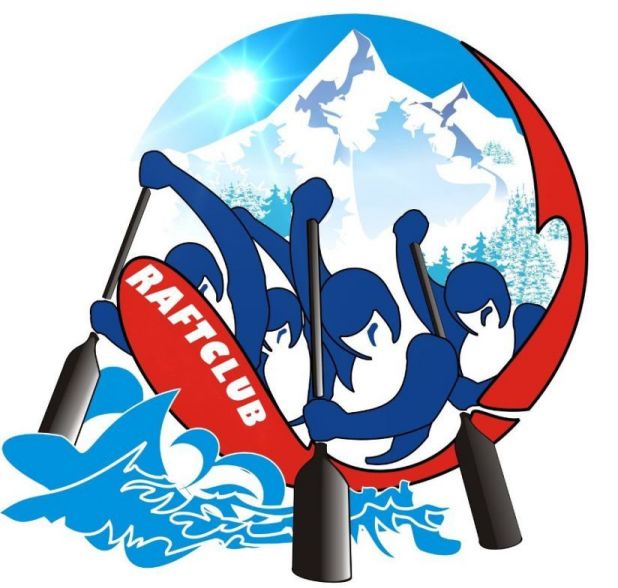 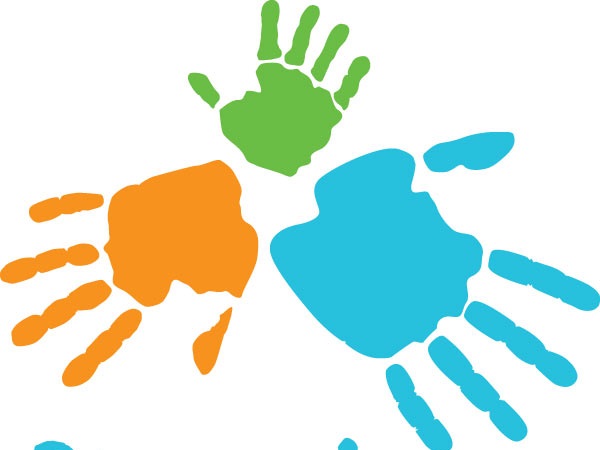 Плывущие в лодке люди
Цветные ладошки
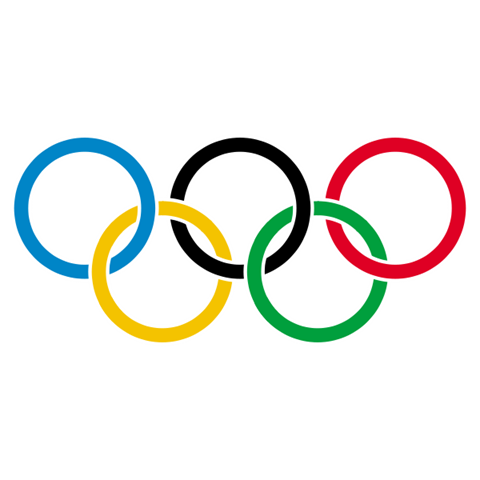 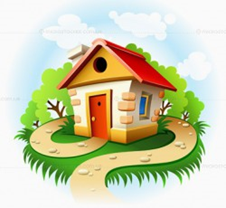 Пять колец
Олимпийские игры
Родина Олимпийских игр?
А - Испания
Б - Греция
В - Турция
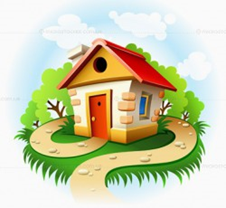 Какие правила нужно выполнять, чтобы у вас были красивые и здоровые зубки?
Правила
А – есть сладкое
Б – грысть игрушки, веточки
В – лечить, чистить, полоскать рот после еды
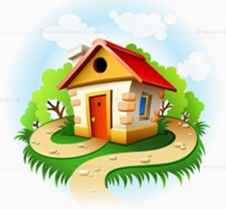 Правила
Какие правила нужно выполнять, чтобы у вас была красивая осанка?
А – правильно сидеть за столом
Б – выполнять упражнения для осанки
В – держать осанку при ходьбе
Г – выполнять все эти правила
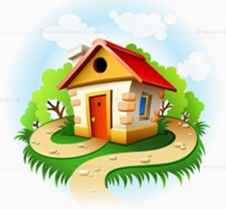 Правила
Какие правила надо выполнять, чтобы у вас всегда был хороший слух?
А – мыть  и  чистить уши
Б – не кричать громко в присутствии других
В – соблюдать все правила
Г – беречь уши от холода
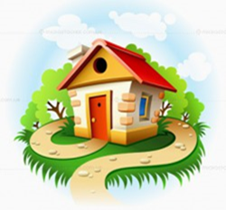 Спорт
Как зовут спортсмена, катающегося на коньках под музыку?
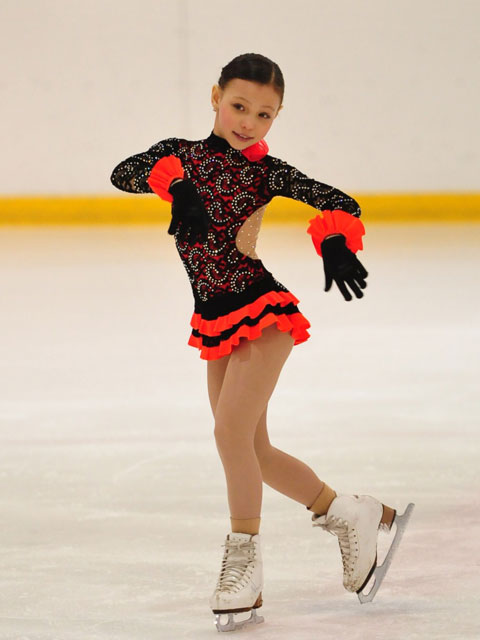 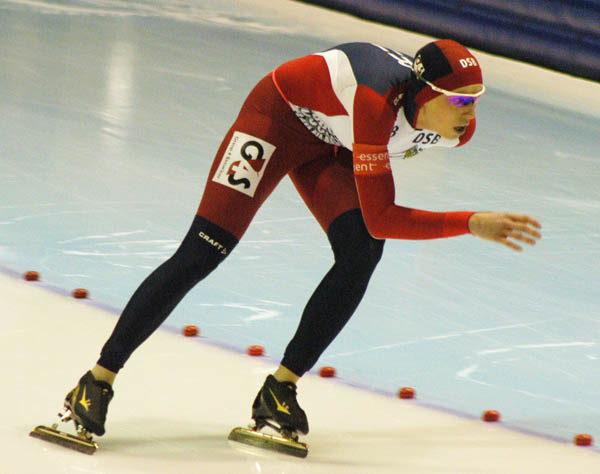 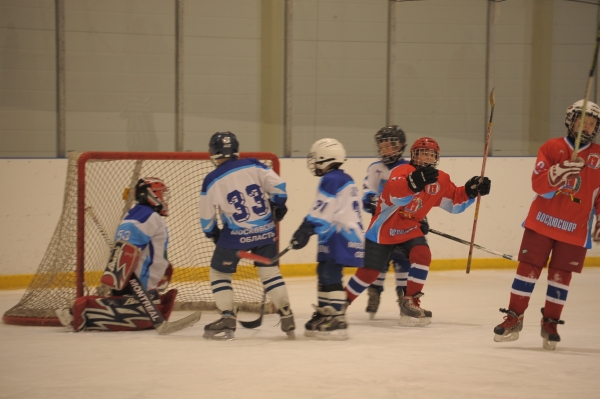 Фигурное катание
Конькобежный спорт
Хоккей
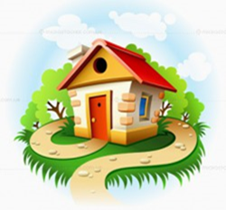 Спорт
Как называется спортивный снаряд, которым спортсмены играют клюшками?
А – мяч
Б – шайба
В – гайка
Г – волан
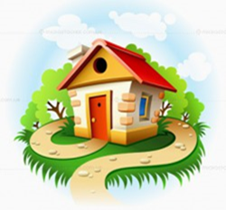 Спорт
Коньки на лето?
А – лыжи
Б – коньки
В – ролики
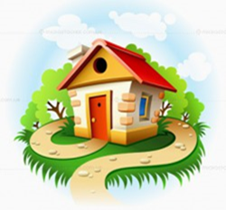 Г - скейтборд
ЗОЖ
Какого человека можно назвать здоровым?
А -  много спит и ест
Б – лентяйничает и лежит на диване
В – всё время болеет
Г – делает зарядку, гуляет на свежем воздухе, не болеет, правильно питается и т.д.
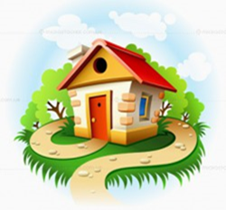 ЗОЖ
Что надо делать по утрам, чтобы быть бодрым и здоровым?
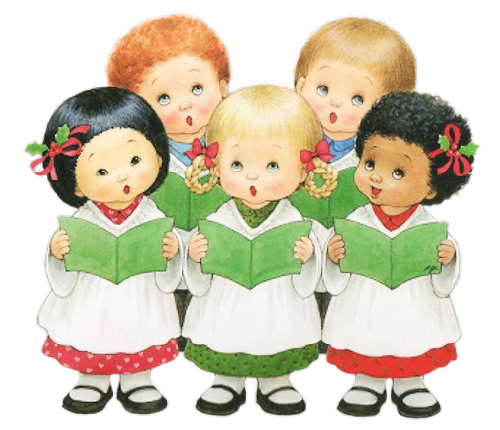 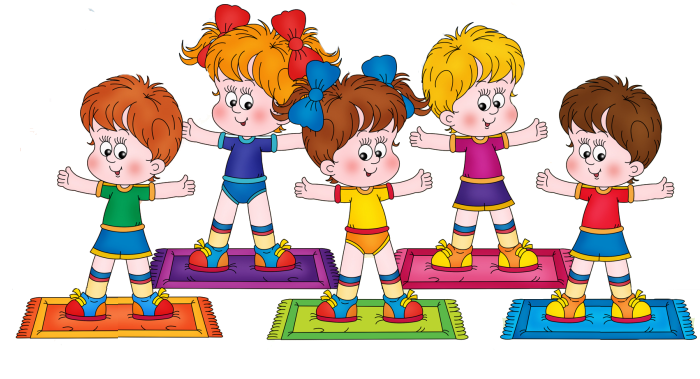 Делать зарядку
Петь песни
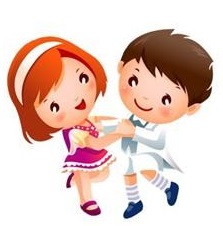 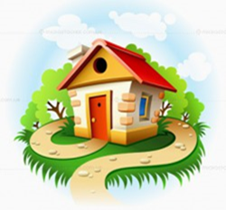 Танцевать
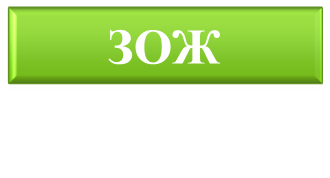 Как зовут людей, которые зимой купаются в проруби?
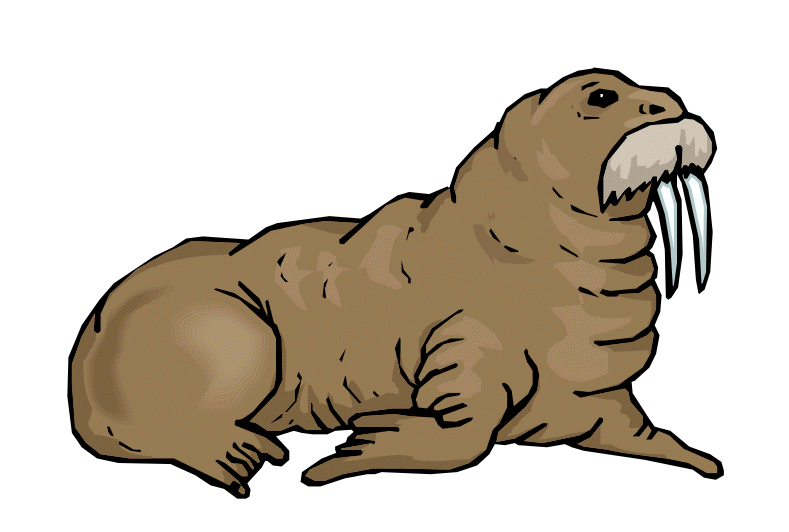 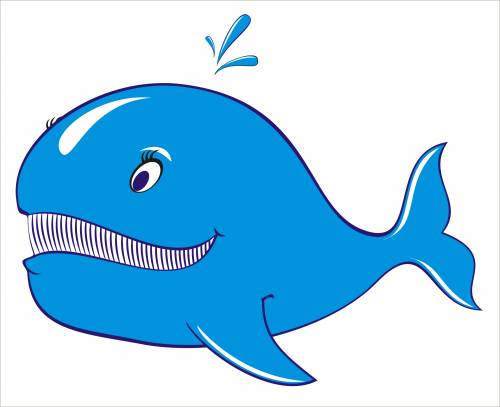 Кит
Морж
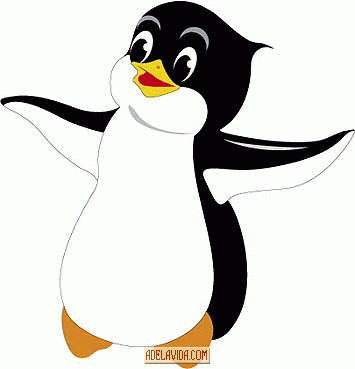 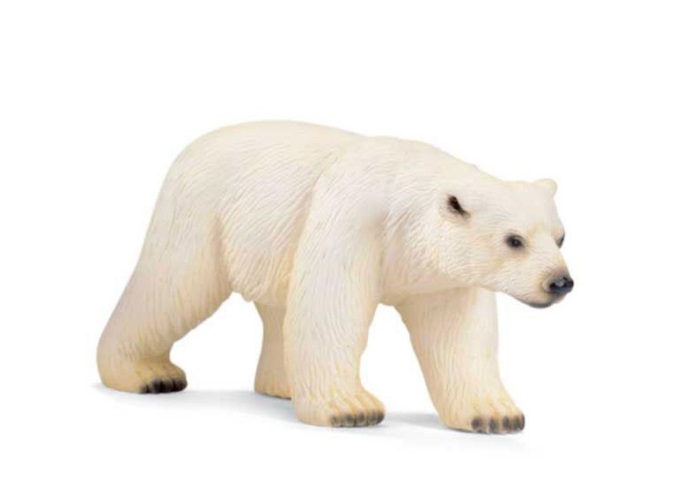 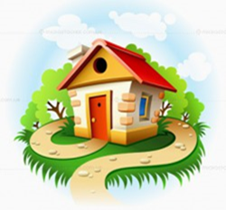 Белый медведь
Пингвин
Бонус
Найдите и обведите зимние виды спорта.
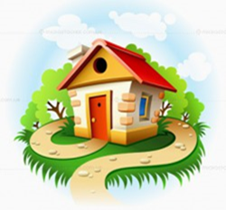 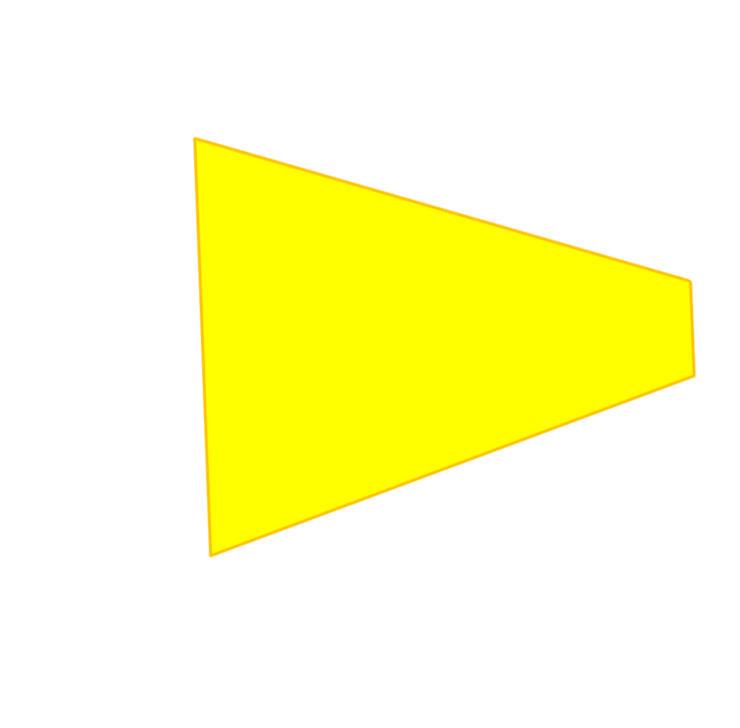 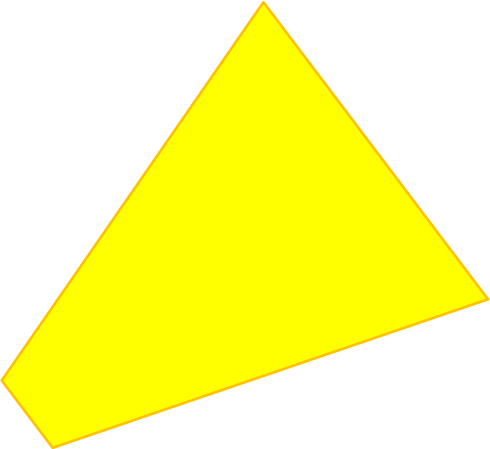 ЗОЖ
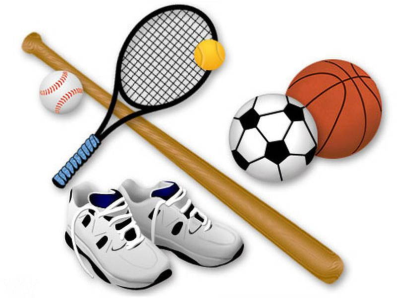 закаливание
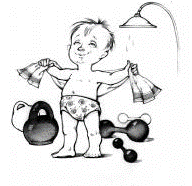 спорт
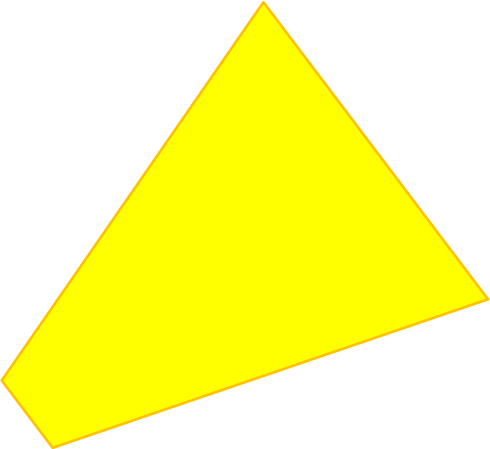 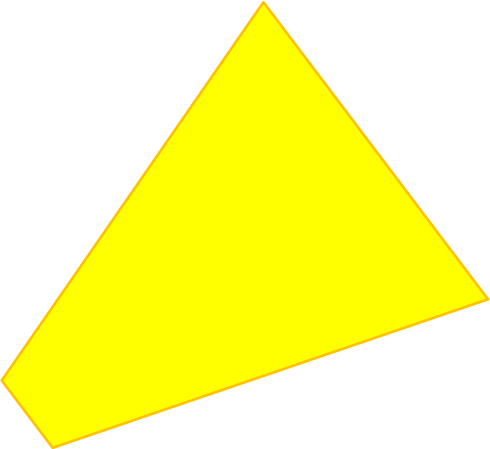 витамины
гигиена
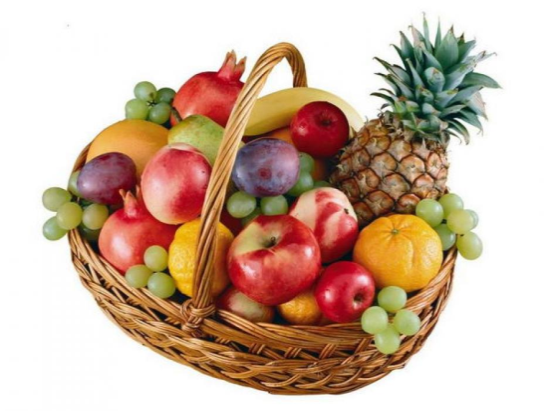 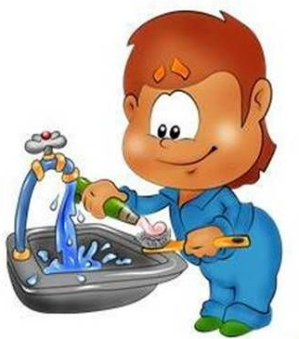 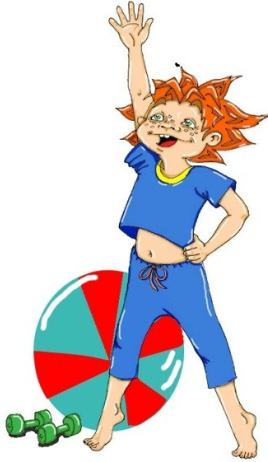 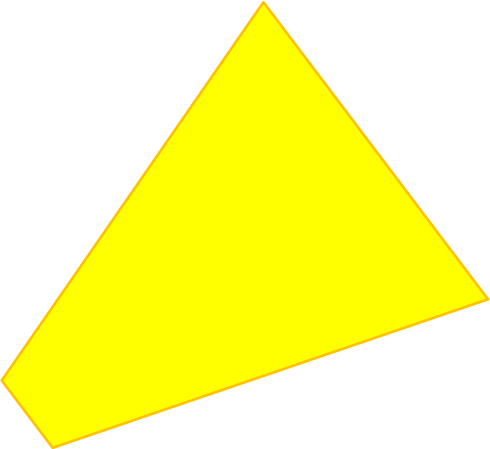 зарядка
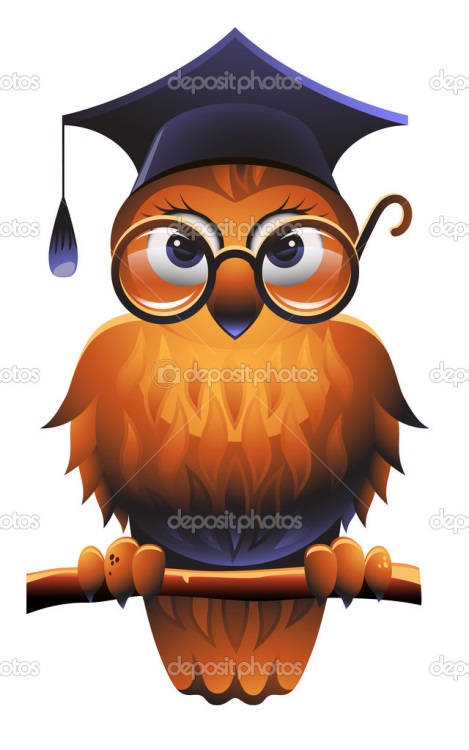 Молодцы!

Будьте здоровы!